بسم الله الرحمن الرحیم
*موضوع*
رابطه ی تغذیه و مادر باردار
*نقش تغذیه دوران بارداری بر داشتن نوزاد سالم و زیبا*
بسیاری از پدران و مادران ایرانی قبل از هرچیزی به داشتن نوزاد سالم و زیبا می اندیشند که بسیار بجا و مطلوب است . در اینجا باید اذعان داشت که در کنار سلامتی نوزاد و بچه این سوال هم مطرح می شود که: چگونه نوزادی  قشنگ  و زیبا داشته باشیم ؟ در متن زیر که برگرفته از مصاحبه دکتر نوشین صحابی می باشد. سعی شده  به طور علمی پاسخ این گونه سوالات را از دیدگاه یک متخصص بررسی کرد.
*چگونه نوزاد سالم و زيبا داشته باشيم ؟
آيا مي دانيد وضعيت سلامت و تغذيه شما قبل از بارداري نه تنها توانايي شما را براي بارداري تحت تاثير قرار مي دهد بلكه روي سلامت نوزاد شما اثر مي گذارد؟ بدون شك تمامي مادران باردار آرزوي تولد نوزادي سالم و تندرست را در سر مي پرورانند، بنابراين در اين دوران سعي مي كنند تا حد ممكن هم به تغذيه خود توجه و هم از عوامل زيان آور دوري كنند ولي تا چه حد علمي و به طرز صحيح عمل مي كنند؟ اين نكته اي است حايز اهميت. دكتر نوشين صحابي (متخصص زنان و زايمان و نازايي) بهترين راه براي داشتن نوزادي سالم را پيش پايتان مي گذارد.
*اهميت سه ماهه اول دوران بارداری*
به دليل اينكه جفت رابط بين مادر و جنين است و آنچه كه مادر تغذيه مي كند از راه جفت وارد بدن جنين مي شود، تغذيه دوران بارداري حايز اهميت است به لحاظ اينكه كليه مواد غذايي كه براي رشد جنين در حال تشكيل نياز است به جنين برسد و ديگر اينكه مواد مضر وارد بدن جنين نشود به خصوص در سه ماهه اول بارداري كه دوره رشد و نمو جنين است و اعضاي مختلف بدن او در حال تشكيل است تغذيه اهميت بيشتري پيدا مي كند سه ماهه دوم و سوم بارداري اندام هاي بدن جنين كاملا شكل گرفته و در حال رشد است.
از نظر تغذيه؛ توصيه ما به مادران اين است: به جهت فشاري كه به دستگاه گوارش او طي حاملگي مخصوصا ماه هاي آخر وارد مي شود و حتي به دليل به هم ريختگي هورمون ها ممكن است مادر حالت تهوع داشته باشد و اسيد معده زياد ترشح شود تغذيه با حجم كم و دفعات زياد صورت گيرد به هيچ وجه گرسنه نماند زيرا گرسنگي عوارض جدي و خطرناكي براي جنين دارد و از طرفي غذاي سنگين مصرف نكند زيرا باعث سنگيني معده مادر مي شود و هضم غذا را مختل مي كند.
*از چه گروه هاي غذايي مصرف كنيم؟
مهمترين گروه غذايي براي جنيني كه در حال رشد است پروتئين هاست زيرا پروتئين باعث تشكيل و رشد بدن جنين مي شود و براي همين ما به مادر توصيه مي كنيم روزانه از گوشت سفيد و قرمز و تخم مرغ استفاده كند. توصيه بر مصرف مواد غذايي از هر چهار گروه غذايي است. براي مثال يك تا دو ليوان شير يا ماست در روز كه تامين كننده كلسيم بدن است و از گروه كربوهيدرات ها كه شامل نشاسته و برنج مصرف روزانه تاكيد نمي شود، بلكه مصرف بايد به صورتي باشد كه بدن مادر به آن احساس نياز مي كند. در آخر مصرف ميوه ها و سبزيجات تازه كه حاوي مواد معدني هستند بسيار حايز اهميت است. در اين دوران مادران بايد آب فراوان ميل كنند زيرا حجم خون مادر در اثر افزايش جريان خون چند برابر مي شود. در نتيجه بدن نياز به آب فراوان دارد تا اين گردش خون را حفظ كند.
*اين غذاها را بخوريد*
در مورد تهوع بارداري كه اغلب مشكل صبحگاهي مادران است و گاهي مادر در طول روز هم با آن مواجه است، يكي از مشكلات اساسي در اين دوران است. عده زيادي از مادران با اين حالت درگير هستند و عده ديگر حالت خفيف آن را تجربه مي كنند، به طوري كه وعده غذايي را مي توانند مصرف كنند ولي اشتهاي كمي دارند، درصدي ديگر حالت شديد تهوع را تجربه مي كنند و عده اي از آنها نياز به بستري شدن در مراكز درماني دارند كه از اين دسته آزمايش هاي متعدد و سونوگرافي هاي مخصوص گرفته مي شود تا بررسي شود آيا مشكل خاصی وجود دارد یا نه؟
*مادران چاق كمتر وزن گيرند:
اغلب مادران باردار پس از گذشت سه ماهه اول بارداري اشتهاي بيشتري پيدا مي كنند زيرا تهوع كاهش مي يابد و مشكلات گوارش كمتر مي شود. ما به مادران مي گوييم هر چه ميل دارند مصرف كنند. نكته اي كه مهم است اينكه وزن مادر و اينكه در چه گروه وزني قرار مي گيرد در نوع و مقدار تغذيه نقش دارد. مادري كه چاق است زماني كه اشتهاي سه ماهه دوم او زياد شود و هر چه خواست به هر ميزان مصرف كند باعث مي شود بيشتر چاق شود و اين اضافه وزن مورد نياز جنين نيست و تنها چربي بدن مادر زياد مي شود كه در هنگام زايمان مشكل آفرين مي شود.
جهت تغذیه ی مادر باردار توصيه هايي نظير عدم استفاده از غذاهاي تند، ترش و پرچرب پيشنهاد مي شود و همچنين مصرف برخي مواد غذايي حاوي ويتامين B6 تهوع را كم مي كند. به طور مثال سيراب شيردان گوسفند يا پودر زنجبيل كه در آب حل شود تهوع را كاهش مي دهد. مصرف ويتامين B6 نيز توصيه مي شود. اگر مادر دچار التهاب معده باشد از شربت هاي معده نظير آلومينيوم ام جي استفاده مي كنيم. اين روش ها خط اول درمان ما هستند ولي اگر مشكل شديدتر باشد از داروهاي ديگر و سرم تراپي و تزريق آمپول هاي ضدتهوع كمك مي گيريم تا معده آرام تر شود و بتواند تغذيه مناسب را دريافت كند.نكته ديگر اينكه؛ تغذيه اين دسته از مادران هر دو ساعت به دو ساعت با حجم كم است به طوري كه هم معده تحمل كند و هم حالت تهوع كمتر شود. اگر صبح هنگام يك ماده غذايي مثل بيسكويت و نان سوخاري خشك مصرف كنند، تهوع كاهش مي يابد..
در مورد مادران با وزن نرمال كه BMI آنها 20 تا 25 است اگر اين مادران 12 كيلوگرم اضافه وزن بارداري بگيرند كافي است، هم مادر با مشكل مواجه نمي شود و هم نوزاد كم وزن متولد نمي شود.در مورد مادران چاق كه متاسفانه در كشور ما چاقي رو به افزايش است توصيه بر اين است كه پروتئين و مواد معدني از رژيم غذايي آنها حذف نشود ولي كربوهيدرات ها را كمتر مصرف كنند و فعاليت ورزشي در حدي كه خيلي خسته نشوند داشته باشند و اضافه وزن حدود هفت الي هشت كيلوگرم براي اين مادران كافي است.
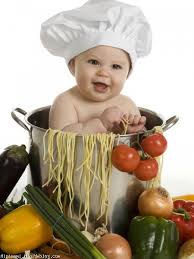 *خطر فشار خون بالاو ديابت بارداري و مرگ مادران چاق:
اگر مادري ابتداي بارداري با وزن بالامراجعه كند چند عارضه در طول بارداري رخ مي دهد. يكي اينكه در معرض فشار خون بالاهستند در مواردي دچار مسموميت بارداري مي شوند كه بيماري خطرناكي است كه گاه كشنده است و مرگ جنين يا مادر يا هر دو را سبب مي شود. ديگر ديابت بارداري است كه به سبب افزايش قند خون مادر صورت مي گيرد كه اين قند خون بالا سمي است كه بر جنين اثر مي گذارد. وزن بالاي مادر خطر تولد كودك 5/4 كيلو به بالارا دارد كه اين نوزاد تنها به روش سزارين متولد مي شود و در صورت زايمان طبيعي به اندام هاي دستگاه عصبي و كتف نوزاد فشار وارد مي شود و در نهايت چاقي مادر پس از زايمان برطرف نمي شود.
*تغذيه و تعيين جنسيت
تغذيه اي كه تعيين كننده جنسيت فرزند باشد تنها در طب سنتي ما مطرح شده كه در واقع آن هم قبل از انعقاد نطفه صورت مي گيرد كه معتقدند؛ اگر مادر در اين دوران غذاهاي خاصي مصرف كند كه از نظر PH محيط بدن مادر را حالت اسيدي يا قليايي كند امكان تعيين جنسيت نوزاد وجود دارد و اين مساله به لحاظ علمي در دنيا ثابت نشده است. البته روش هاي علمي تعيين جنسيت وجود دارد كه در حالت عادي انجام نمي شود مگر در مواردي كه احتمال بيماري هاي خاص در جنس خاصي وجود داشته باشد كه بايد از آن جلوگيري شود كه اين روش ها بسيار پرهزينه و پرعوارض است.
مكمل هايي كه در اين دوران توصيه مي شوند از قبل بارداري تجويز مي شوند. در اغلب كشورها به تمام خانم هايي كه در سنين بارداري 15 تا 45 سالگي قرار دارند، مكمل اسيد فوليك داده مي شود ولي در كشور ما به همه خانم ها داده نمي شود ولي به خانمي كه مي خواهد باردار شود قبل از قطع جلوگيري حتما بايد اسيد فوليك تجويز شود و ما از سه ماهه اول بارداري به فردي كه مشكل خاصي نداشته باشد توصيه مي كنيم تا پايان سه ماه اول آن دارو را مصرف کند.
*زردي نوزاد و تغذيه مادر*
اين مساله كه تغذیه دوران بارداری در سه ماهه آخر و به طور كلي در دوران بارداري روي زردي نوزاد اثر بگذارد ثابت نشده ولي اينكه برخي معتقدند بهتر است مادران از مواد غذايي گرم نظير موز در سه ماهه آخر خودداري كنند، صحت ندارد. زردي نوزاد دلايل متفاوتي دارد كه يا به علت دلايل فيزيولوژيكي است يعني اينكه كبد نوزاد آنزيم هاي لازم را براي آناليز گلبول هاي قرمز ندارد در نتيجه بيلوروبين در خون نوزاد افزايش مي يابد و باعث زردي مي شود يا دليل ديگري كه هيچ يك ربطي به تغذيه مادر ندارد.
*اگر نوزاد زيبا و باهوش می خواهيد*
عده اي معتقدند كه مصرف مواد خاصي مي تواند سبب زيبايي و هوش نوزاد شود. در كتب علمي ما اين نكته اثبات نشده آنچه براي ما مسلم است اين است كه مادر بايد از تمام گروه هاي غذايي به طور كامل استفاده كند و انواع ميوه ها و سبزيجات را به وفور ميل كند زيرا به دليل وجود ويتامين هاي خاصي كه اين دسته از مواد غذايي دارند رشد بهتر صورت مي گيرد. رشد بهتر جنين به لحاظ مغزي و هوش نيز صورت مي گيرد. در نتيجه نوزاد باهوش متولد مي شود قطعا مادر اگر از تمام گروه هاي غذايي مصرف روزانه داشته باشد و به لحاظ ژنتيك استعداد زيبايي وجود داشته باشد نوزاد باهوش و زيبا متولد مي شود. اگر بهترين بچه از نظر ژنتيكي قابليت زيبايي داشته باشد ولي تغذيه مادر در دوران بارداري غلط باشد، نوزاد نارس متولد مي شود كه هم به لحاظ هوش و رشد مغزي ضعيف است و هم در بزرگسالي در معرض كندي حركات و مشكلات روحي و رواني قرار مي گيرد.
تغذیه و رژیم غذایی مادران باردار در سه ماهه اول حاملگی
تغذیه خانم های باردار در سه ماهه نخست بارداری خیلی مهم است. پزشکان می گویند یک بارداری خوب به وضعیت تغذیه ای قبل از بارداری نیز وابسته است و بهترین راه برای چک کردن این مساله، توجه به نمایه بدنی خانم ها قبل از بارداری و هنگام بارداری است...
 
حتی این موضوع که بگوییم یک خانم در طول بارداری باید تا چه حدی وزن اضافه کند، به نمایه بدنی او بستگی دارد؛ یعنی وضعیت ذخیره ای بدن ما قبل از بارداری تعیین می کند که تا چه حدی می توانیم اضافه وزن پیدا کنیم و با چه سرمایه ای باید بارداری خود را شروع کنیم.
* با شروع بارداری باید چه تغییراتی در رژیم غذایی مان بدهیم؟
نمایه توده بدنی یکی از معیارهایی است که نشان می دهد یک خانم باردار به چه مراقبت هایی نیاز دارد. اگر با شروع بارداری مصرف وعده های منظم غذایی به تهوع یا ناراحتی های گوارشی منجر شود، شکستن این وعده ها و تقسیم کردن آن به ۵ تا ۶ وعده کوچک و سبک خیلی کمک می کند که مشکلات کاهش یابد! ما معمولا با شروع بارداری، به ویژه اگر تهوع وجود داشته باشد، مصرف وعده های کوچک را هر ۲ تا ۳ ساعت یک بار، به نحوی که در هر وعده از گروه های غذایی متنوع استفاده شود و در ضمن، از مواد غذایی سرخ شده یا پرادویه زیاد استفاده نشود؛ توصیه می کنیم. گرسنه ماندن طولانی طبیعتا خوب نیست. در عین حال چون هم زمان با حالت تهوع، خانم ها یبوست هم دارند، بهتر است از غذاهای فیبرداری مثل نان های سبوس دار (سنگک، بربری، نان جو و نان گندم قهوه ای)، میوه و سبزی به میزان فراوان استفاده کنند.
*توصيه هاي تكميلی برای داشتن نوزاد سالم و زیبا*
مهمترين نكته در داشتن نوزادی سالم اين است كه ما مشاوره قبل از بارداری را داشته باشيم زيرا اين مساله مهمتر از اين است كه ما صرفا بعد از بارداري توصيه هايي دريافت كنيم. در مشاوره قبل از بارداري ما يك سري فاكتورها را بررسي مي كنيم تا بفهميم خانمي كه مي خواهد باردار شود آيا بدن سالمي دارد يا خير و در طول آزمايش ها و معاينات ما اگر متوجه شويم مشكلي وجود دارد اقدام به درمان مي كنيم تا بارداري در شرايط بهينه رخ دهد. علاوه بر مادر از پدر تاريخچه اي مي گيريم كه طي آن سابقه مشكلات ژنتيكي او، مصرف الكل و سيگار، سابقه بيماري خاص بررسي مي شود تا در صورت وجود مشكل بررسي هاي لازم و درمان صورت گيرد. پس از بارداري با كنترل مادر و دادن رژيم غذايي مناسب و بررسي يك رحم مناسب در شرايط روحي سالم، ما انتظار يك بارداري سالم و يك نوزاد سالم را داريم.
طبیعتا در ماه های اول که ماه های تشکیل لقاح و رشد اولیه جنین است، خیلی مهم است که نیازهای زن باردار به اندازه کافی تامین شود و در عین حال نیازهای جنین هم برآورده شود؛ یعنی مهم است که خانم باردار از تمام گروه های غذایی استفاده کند و به درستی با مشکلاتی که در این دوره موجود است (تهوع صبحگاهی، یبوست، ترش کردن و سوزش سردل) برخورد کند. توصیه من این است که وقتی خانمی متوجه می شود باردار است یا حتی قبل از آن، وقتی تصمیم می گیرد باردار شود؛ باید با مراجعه به یک متخصص وضعیت آهن و کم خونی، کم وزنی یا اضافه وزن خود را چک کرده و درمان کند و با یک برنامه غذایی خوب زمینه سلامت خودش و جنین اش را فراهم آورد. تاکید می کنم که مصرف تمامی گروه های غذایی (نان و غلات، میوه و سبزی، گوشت، حبوبات و تخم مرغ، لبنیات و حتی چربی ها) در ۳ ماهه نخست بارداری ضروری است. از میان این گروه ها که باید به میزان متعادل مصرف شوند، مصرف پروتئین و ویتامین ها و املاح به ویژه در صورت کمبود آهن در بدن خانم باردار بسیار بااهمیت است. بهتر است خانم های باردار، مصرف نوشیدنی های کافئین داری مثل چای و قهوه یا شکلات را کاهش دهند و مواد قندی ساده ای مثل شیرینی را هم کمتر مصرف کنند تا جلوی اشتهای شان با خوردن غذاهای غیرمغذی گرفته نشود.
ـ بین یک تا دو کیلوگرم اضافه کردن وزن در سه ماهه اول بارداری طبیعی است؛ یعنی برای افرادی که نمایه بدنی آنها بین ۲۶ و 19/8 تا ۲۵ است، اضافه کردن 1/5 کیلوگرم مناسب است اما برای افرادی که نمایه بدنی آنها پایین تر از19/8 است ۲ تا 2/5 کیلوگرم اضافه شدن وزن توصیه می شود. برای افراد چاقی که نمایه بدنی شان بین ۲۵ تا ۳۰ است اضافه وزن باید زیر یک کیلوگرم باشد. کاهش وزن در این دوران طبیعی نبوده و در صورت رخ دادن چنین مساله ای باید علت آن را یافت. گاهی توقف افزایش وزن پیش می آید که خیلی مهم نیست و در ماه های بعدی جبران می شود اما کاهش وزن به هیچ وجه طبیعی نخواهد بود و باید آن را جدی گرفت.
اگر خانمی سیگار بکشد، آیا می تواند به این عادت خودش در دوران بارداری نیز ادامه بدهد؟
ـ نه! این خانم ها چند ماه قبل از بارداری باید سیگار را ترک کنند. این کار خیلی کمک می کند که آنها مشکلات کمتری در طول بارداری پیدا کنند. بارداری عملی با تصمیم گیری قبلی است. زنان ما که امروزه آگاه تر از گذشته هستند، باید قبل از بارداری برای بدن خود برنامه ریزی کنند، وزن شان را تنظیم کنند، نوع تغذیه خود را اصلاح کنند و اگر احیانا سیگاری هستند، باید سیگار را قبل از بارداری کنار بگذارند تا بدن پاک سازی شده و آماده برای یک فرآیند جدی شود. مطالعات مختلف نشان داده که حتی مصرف اندک سیگار، الکل، مواد مخدر و برخی داروها می تواند آثار سوء بر جنین گذاشته و سبب بروز اختلالات شکل گیری و تکاملی در جنین شود. به سیگاری ها توصیه می کنم میوه و سبزی و ویتامین C بیشتری مصرف کنند تا حمایت های آنتی اکسیدانی بدن شان افزایش یابد اما در خانم باردار به هر حال غلظتی که از مواد نیکوتینی در خون اش است شاید برای خود فرد مهم نباشد اما برای جنین که موجودی بسیار کوچک است، این غلظت بسیار بالا و مسموم کننده به حساب می آید.
*آیا نوع تغذیه بر جنس جنین تأثیری خواهد گذاشت؟
این بحث وجود دارد که میزان اسیدیته یا قلیایی بودن غذا که بر اسیدیته یا قلیایی بودن مجرای تناسلی اثر می گذارد، در زمان لقاح می تواند بر جنسیت جنین تاثیر بگذارد. در واقع گفته می شود اگر در زمان لقاح بتوان نوع قلیایی بودن یا اسیدیته بودن غذای فرد را کنترل کرد، می توان در انتخاب جنسیت جنین دخالت کرد. من شخصا در رابطه با این موضوع کار نکرده ام اما باید گفت این روش گرچه صددرصد موفقیت آمیز نیست اما می تواند کمک کننده باشد. انواع گوشت سفید، میوه و سبزیجات موجب اسیدی شدن می شود اما گوشت قرمز، لبنیات و آجیل قلیایی شدن را به همراه دارند. این در حالی است که اسیدیته احتمال بروز جنسیت مونث و قلیایی بودن زمینه جنسیت مذکر را فراهم خواهد آورد. برخی افراد سعی می کنند با نوع ویار یک خانم باردار جنسیت فرزند او را پیش بینی کنند اما باید بگویم این موضوع از نظر علمی ثابت نشده و مثال های نقض آن زیاد بوده است.
با آرزوی سلامتی برای تمامی مادران